Over een kleine mol die wil weten wie er op zijn kop gepoept heeft
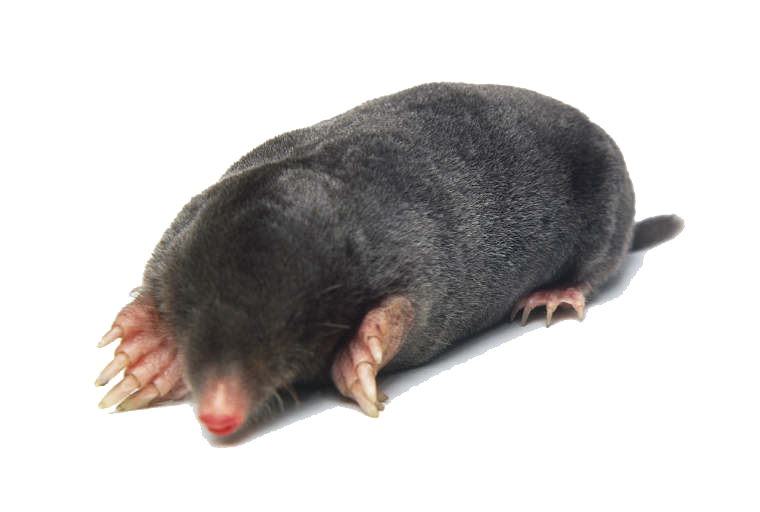 de mol
de kop
de aarde / de grond
de duif
de poot
de spetter
het paard
klein / groot
steken
vallen
?
vragen
antwoorden
poepen
wel hier en gunter!!
?
wie heeft er op mijn kop gepoept?
?
heb jij op mijn kop gepoept?
de
het
Les 2
Stap 1
Luister en kijk mee
de haas
de geit
de koe
het varken
de neus
de poep
rond/vierkant
bruin
dichtknijpen
stinken
zitten
op
Ik? Nee!
Ik doe dat zo.
Ik
zijn(op zijn poot)
Stap 2
Luister, wijs aan en zeg maar na
de haas
de geit
de koe
het varken
de neus
de poep
rond/vierkant
bruin
dichtknijpen
stinken
zitten
op
Ik? Nee!
Ik doe dat zo.
Ik
zijn(op zijn poot)
Stap 3
herhalen
de haas
de geit
de koe
het varken
de neus
de poep
rond/vierkant
bruin
dichtknijpen
stinken
zitten
op
Ik? Nee!
Ik doe dat zo.
Ik
zijn(op zijn poot)
Het verhaal
Luister, wijs en doe maar mee
dag 3
de bromvlieg
de hond
het hok
eten
zeggen
liggen
klimmen
2
twee
boven (boven de grond)
in
het is rond
het is bruin
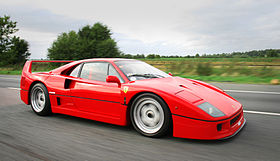 snel / langzaam
dag 4
zien
roepen
doen (ik doe het zo…)
vragen
verdwijnen(de mol verdwijnt weer in de grond)
hebben(heb jij op mijn kop gepoept?)
ah(a)!(nu weet ik het)
plets
tevreden
dag 5
wat(wat zeg je?)
van(het boek is van mij)
aan(de mol vraagt aan het paard..)
en(de duif, ‘t paard en de geit)
nu(nu sta ik stil, nu pak ik een schaar)
daar/ hier
Dag 6
Herhaal dag 1 tot 5